Prospektīvās un retrospektīvās pētījuma grupas rezultātu pārskats un nākotnes perspektīvas
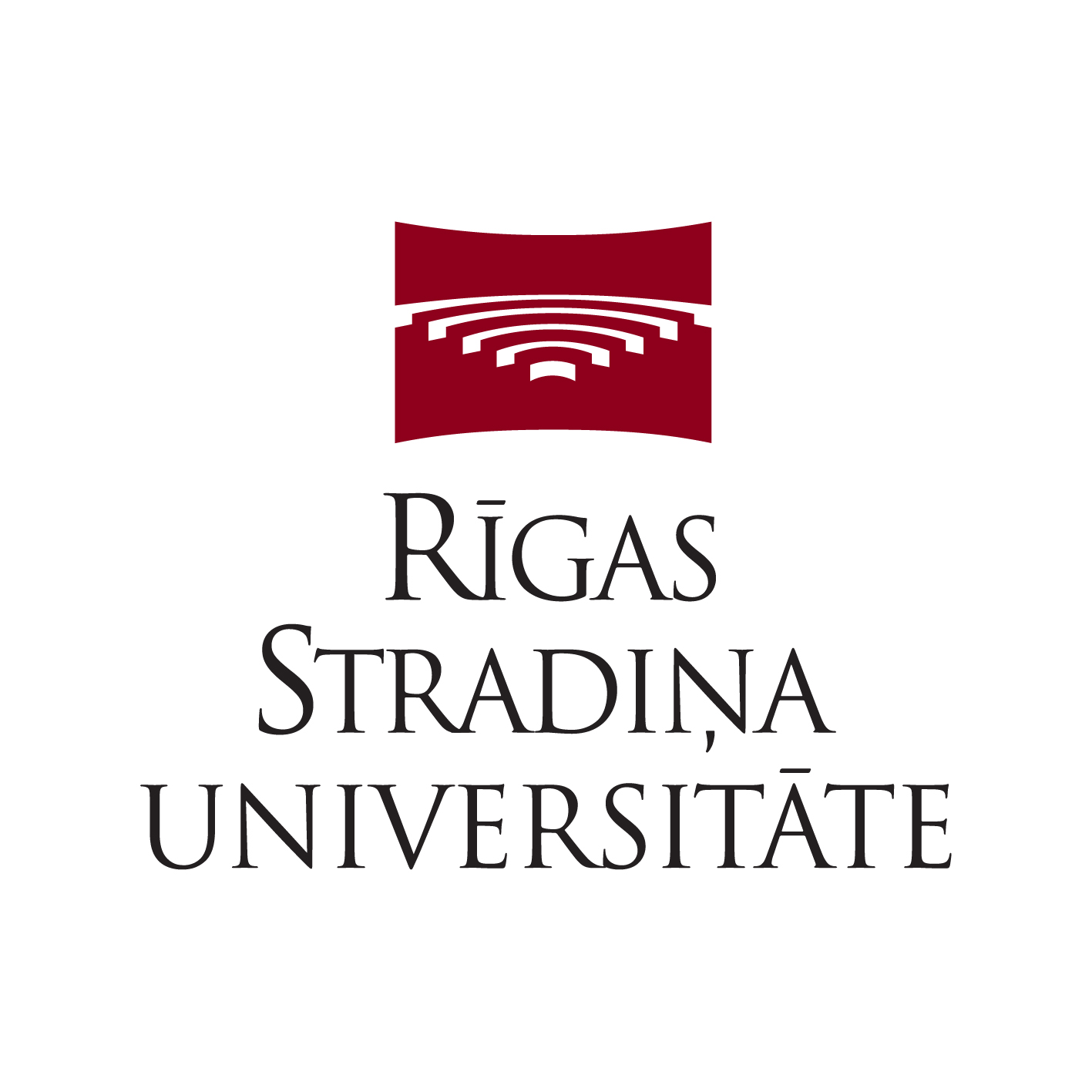 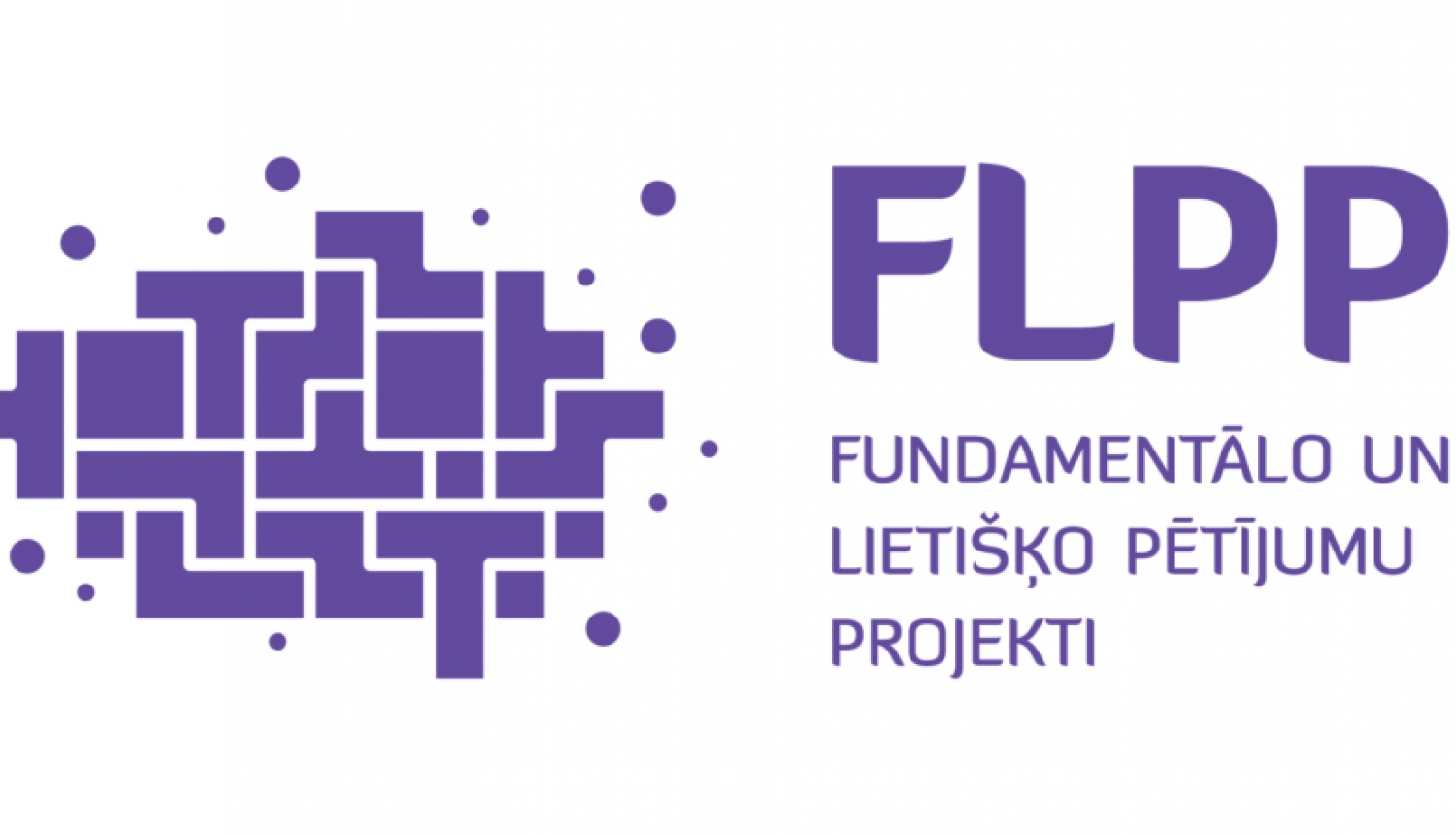 Dr. Androniks Mitiļdžans
LOC 5A onkoginekoloģijas nodaļa
Prospektīvā grupa
Iekļautas 64 pacientes
40 pacientēm līdz iekļaušanai pētījumā nebija zināmas priekšvēža saslimšanas vai kādreiz noteiktas izmaiņas skrīninga analīžu rezultātos
24 pacientēm līdz iekļaušanai pētījumā bija konstatēta kāda no priekšvēža saslimšanām vai bija izmainīts skrīninga analīzes rezultāts
Pacientu raksturojums
Iekļauto sieviešu vecums bija 24-68 gadi (vidēji 42.5 gadi)
Tikai viena paciente uzsākot pētījumu nebija sasniegusi skrīninga vecumu
*iekļautas pacientes, kas aizpildījušas anketu
HPV noteikšana
Pacientu grupas raksturojums
Dzemdes kakla priekšvēža saslimšanas nerada sūdzības, tādēļ svarīgs ginekologa apmeklējums!
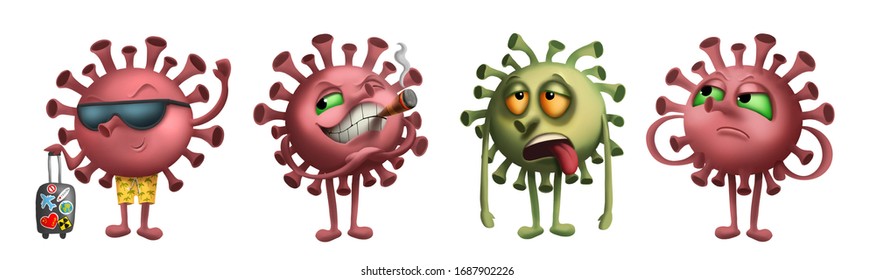 Vairāk nekā 200 tipi
12 augsta riska – 16 un 18 (izraisa visvairāk dzemdes kakla vēža gadījumu), kā arī 31, 33, 35, 39, 45, 51, 52, 56, 58 un  59
Zema riska – izraisa 
ģenitālas kārpas, arī kārpas 
ap muti, rīklē, balsenē
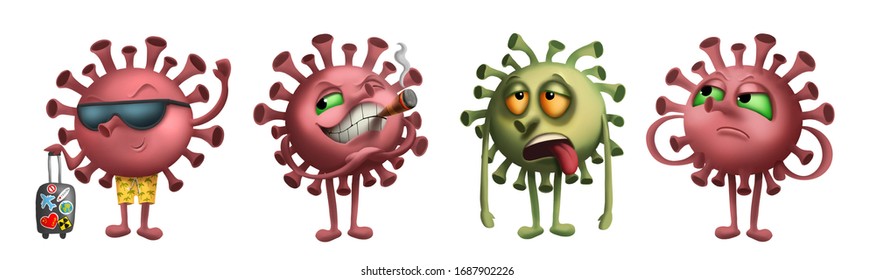 AR-HPV pozitīvās pacientes
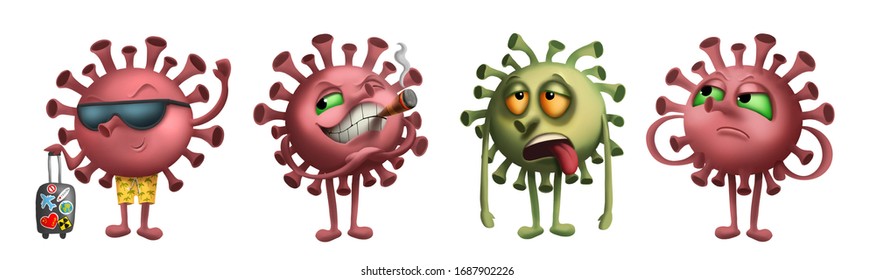 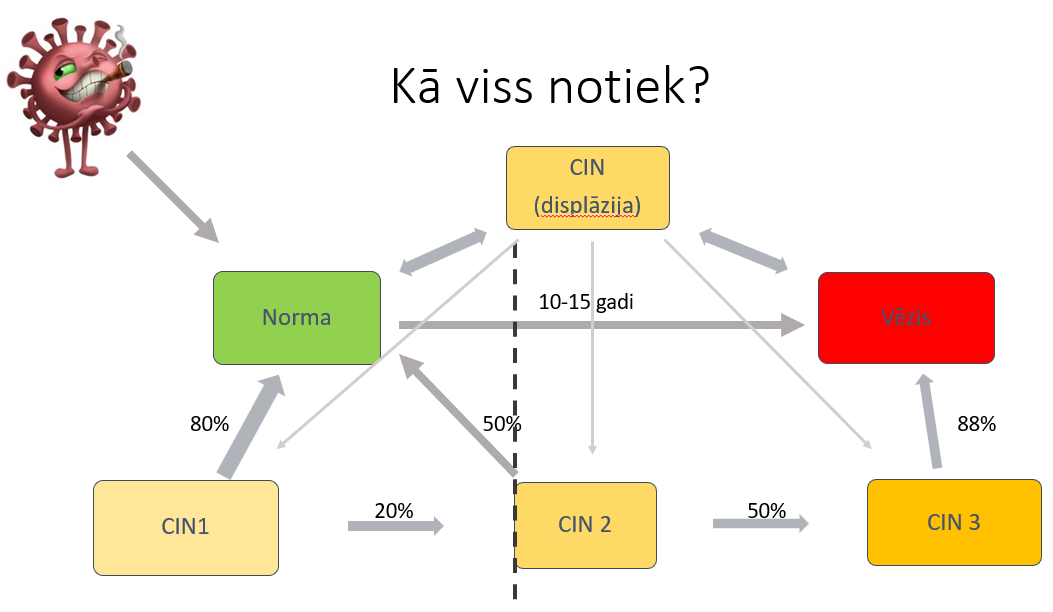 Atkārtoto vizīšu dati
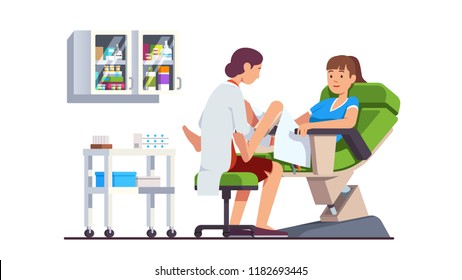 I kontroles grupa (veselas sievietes)
41 no 49 pacientēm bijusi uz kontroles vizīti 
2 pacientes atteikušās no turpmākas dalības
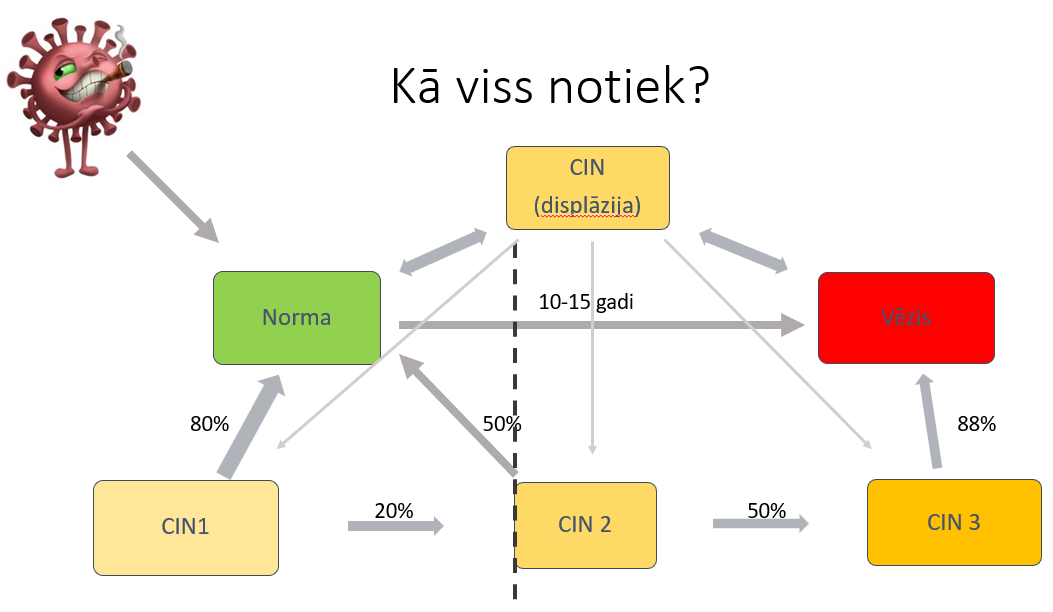 II Zema riska izmaiņas
9 pacientes, visas ieradās uz kontroles vizīti
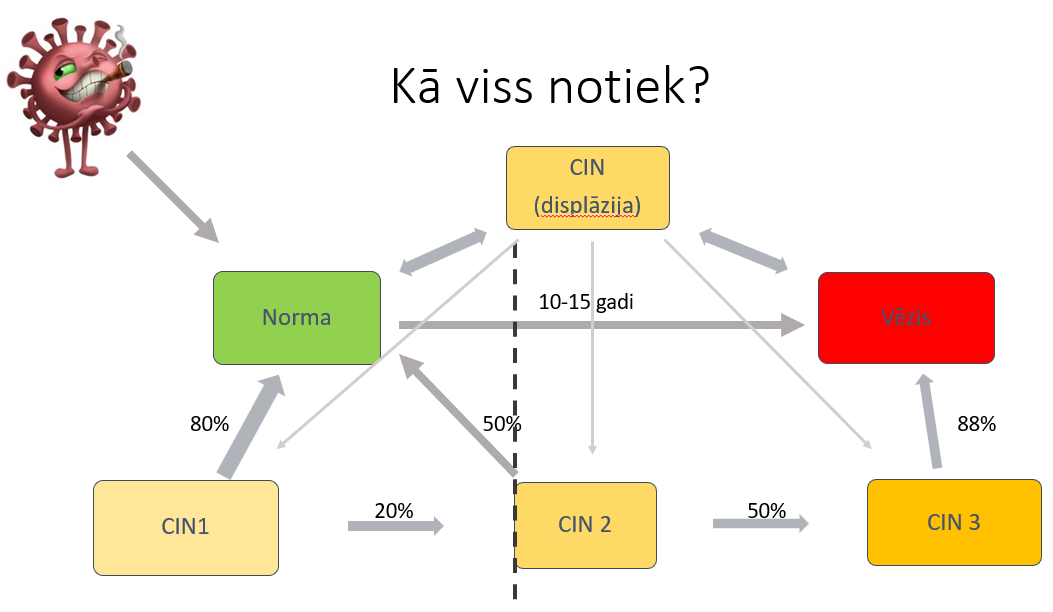 III Augsta riska izmaiņas
2 pacientes, abām bijusi kontroles vizīte
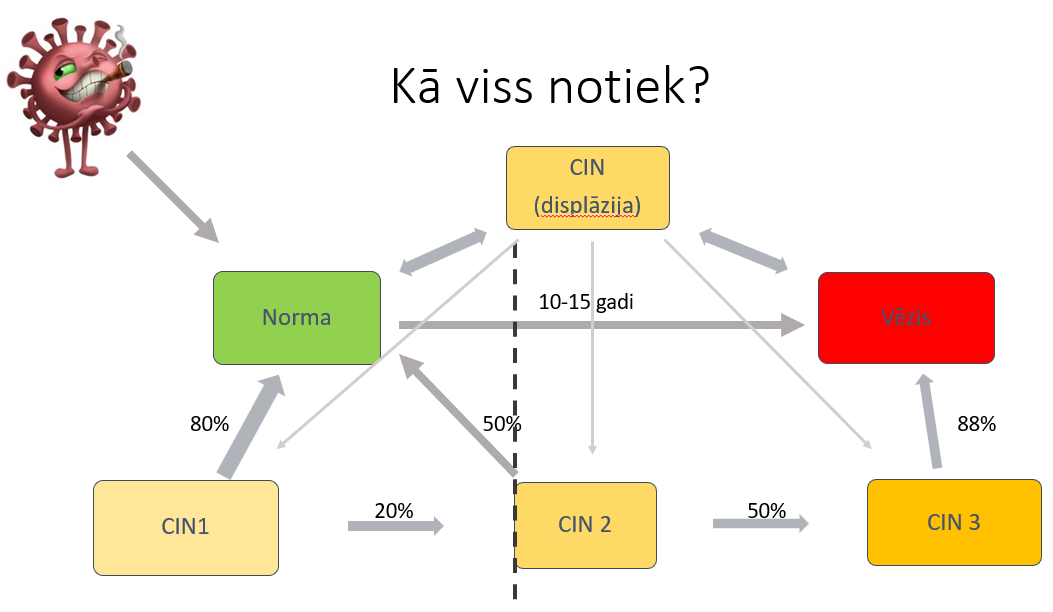 IV Ļaundabīga saslimšana
Iekļautas 3 pacientes, no tām 2 izstājās
Iekļautā paciente operēta -> šobrīd kontroles analīzēs norma
Pētījuma retrospektīvā daļa
Iekļautas 23 pacientes, kam veikta dzemdes kakla priekšvēža izmaiņu ārstēšana
2 pacientēm kontroles izmeklējumos (AR-HPV analīzē) konsatētas izmaiņas, 1 no viņām zema riska izmaiņas
Kas ir paveikts?
Secinājumi
Skrīninga izmeklējumi ir efektīvs veids, kā laicīgi atklāt dzemdes kakla pirmsvēža izmaiņas
Ja skrīningā tiek atklātas pirmsvēža izmaiņas, pieejama efektīva ārstēšana, kas pasargā no izmaiņu progresēšanas un vēža attīstības
Ņemot vērā, ka galvenie dzemdes kakla priekšvēža izmaiņu un vēža izraisītāji ir augsta riska HPV vīrusi, svarīgi neaizmirst arī par primāro profilaksi – vakcināciju!
Paldies par uzmanību!